OFICINA LEGAL
 INDUSTRIA MILITAR
BOLETÍN JURÍDICO 
NOVIEMBRE DE 2023
BOLETÍN JURÍDICO NOVIEMBRE DE 2023
OBLIGATORIEDAD DE ARBITRAJE EN DERECHO PARA ENTIDADES ESTATALES
DEFINICIÓN LEGAL LEY 1563 DE 2012:

ARTICULO 1o. El arbitraje es un mecanismo alternativo de solución de conflictos mediante el cual las partes defieren a árbitros la solución de una controversia relativa a asuntos de libre disposición o aquellos que la ley autorice.

El arbitraje quedó regulado en su integridad por la Ley 1563 de 2012, según lo dispone su artículo 119. Según la referida ley, el laudo arbitral puede ser en derecho, en equidad o técnico.
BOLETÍN JURÍDICO NOVIEMBRE DE 2023
ARBITRAJE 

Para el arbitraje es necesario que exista un compromiso en el que podrá constar en cualquier documento, que contenga:

1. Los nombres de las partes.
2. La indicación de las controversias que se someten al arbitraje.
3. La indicación del proceso en curso, cuando a ello hubiere lugar.

EXISTEN DOS FORMAS

El pacto arbitral es un negocio jurídico por virtud del cual las partes someten o se obligan a someter a arbitraje controversias que hayan surgido o puedan surgir entre ellas. El pacto arbitral implica la renuncia de las partes a hacer valer sus pretensiones ante los jueces. El pacto arbitral puede consistir en un compromiso o en una cláusula compromisoria.

La cláusula compromisoria, podrá formar parte de un contrato o constar en documento separado inequívocamente referido a él. La cláusula compromisoria que se pacte en documento separado del contrato, para producir efectos jurídicos deberá expresar el nombre de las partes e indicar en forma precisa el contrato a que se refiere.
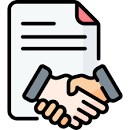 BOLETÍN JURÍDICO NOVIEMBRE DE 2023
PRECISIONES JURISPRUDENCIALES SOBRE EL ARBITRAJE  CON ENTIDADES PUBLICAS
En los tribunales en que intervenga una entidad pública o quien desempeñe funciones administrativas, si las controversias han surgido por causa o con ocasión de la celebración, desarrollo, ejecución, interpretación, terminación y liquidación de contratos, incluyendo las consecuencias económicas de los actos administrativos expedidos en ejercicio de facultades excepcionales, el laudo deberá proferirse en derecho y deberá ser institucional, es esto, administrado por un centro de arbitraje.
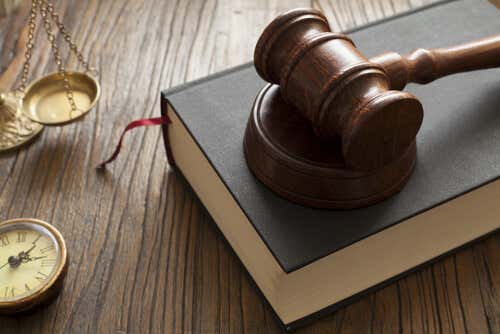 BOLETÍN JURÍDICO NOVIEMBRE DE 2023
RECURSO EXTRAORDINARIO DE ANULACIÓN.
Contra el laudo arbitral procede el recurso extraordinario de anulación, que deberá interponerse debidamente sustentado, ante el tribunal arbitral, con indicación de las causales invocadas.

La inexistencia, invalidez absoluta o inoponibilidad del pacto arbitral.
La caducidad de la acción, la falta de jurisdicción o de competencia.
No haberse constituido el tribunal en forma legal.
Estar el recurrente en alguno de los casos de indebida representación, o falta de notificación o emplazamiento
Haberse negado el decreto de una prueba pedida oportunamente o haberse dejado de practicar una prueba decretada, sin fundamento legal, siempre y cuando se hubiere alegado la omisión oportunamente mediante el recurso de reposición y aquella pudiera tener incidencia en la decisión.
Haberse proferido el laudo o la decisión sobre su aclaración, adición o corrección después del vencimiento del término fijado para el proceso arbitral.
Haberse fallado en conciencia o equidad, debiendo ser en derecho, siempre que esta circunstancia aparezca manifiesta en el laudo.
Contener el laudo disposiciones contradictorias, errores aritméticos o errores por omisión o cambio de palabras o alteración de estas, siempre que estén comprendidas en la parte resolutiva o influyan en ella y hubieran sido alegados oportunamente ante el tribunal arbitral.
Haber recaído el laudo sobre aspectos no sujetos a la decisión de los árbitros, haber concedido más de lo pedido o no haber decidido sobre cuestiones sujetas al arbitramento.
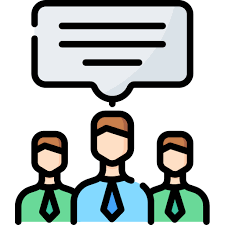 BOLETÍN JURÍDICO NOVIEMBRE DE 2023
PROHIBICIÓN EN LA REVOCACIÓN DE LAUDOS ARBITRALES
A través del recurso de anulación no podrán revocarse determinaciones del Tribunal de Arbitramento basadas en razonamientos o conceptos derivados de la aplicación de la ley sustancial, al resolver las pretensiones y excepciones propuestas, así como tampoco por la existencia de errores de hecho o de derecho al valorar las pruebas en el asunto concreto, que voluntariamente se les sometió a su consideración y decisión.


La sentencia que resuelve sobre la anulación del laudo es susceptible del recurso extraordinario de revisión por las causales y mediante el trámite señalado para el efecto en la norma.